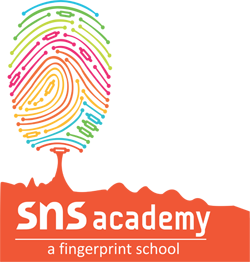 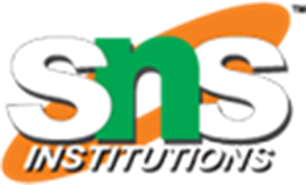 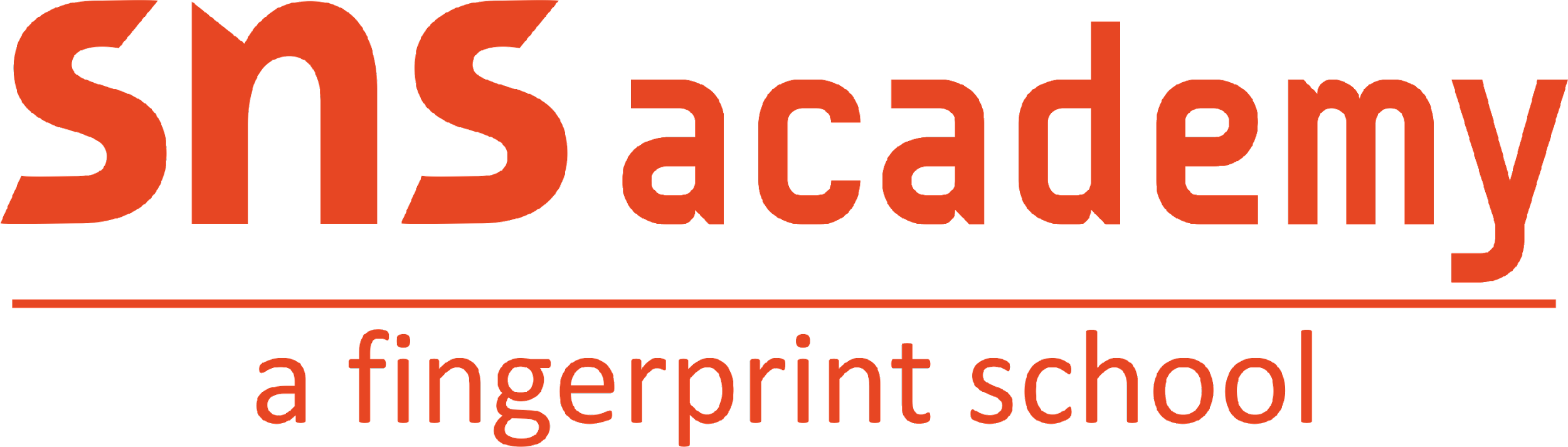 an International CBSE Finger Print School 

Coimbatore
SUBJECT NAME - 041 MATHEMATICS

GRADE-XII
UNIT – 4
TOPIC – DETERMINATES
DETERMINATES/041 MATHEMATHICS/MADHANKUMAR A /MATHS/SNS ACADEMY
13/06/23
1
DETERMINANTS
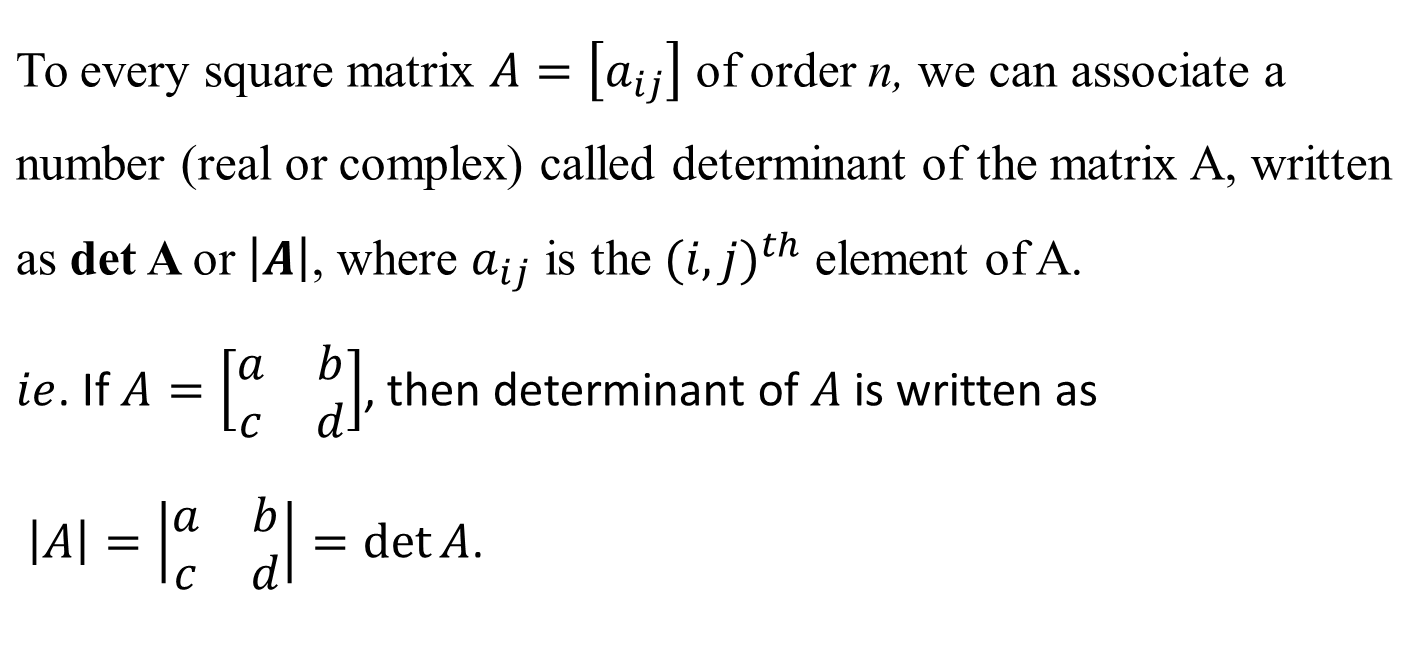 Only square matrices have determinants.
13/06/23
DETERMINATES/041 MATHEMATHICS/MADHANKUMAR A /MATHS/SNS ACADEMY
2/18
Determinant of a matrix of order one

Let A = [a] be the matrix of order 1, then determinant of A is defined to be equal to a.
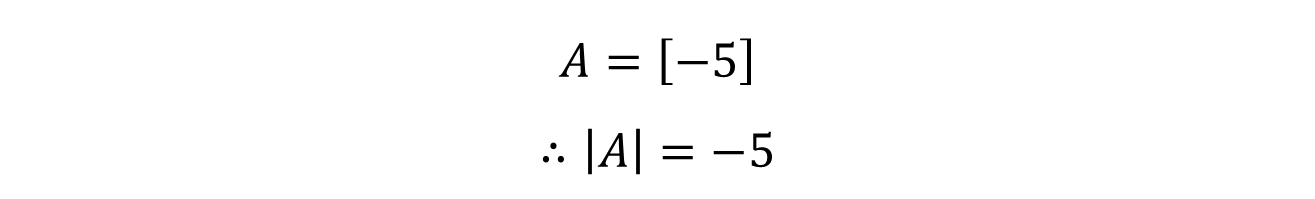 13/06/23
DETERMINATES/041 MATHEMATHICS/MADHANKUMAR A /MATHS/SNS ACADEMY
3/18
Determinant of a matrix of order two
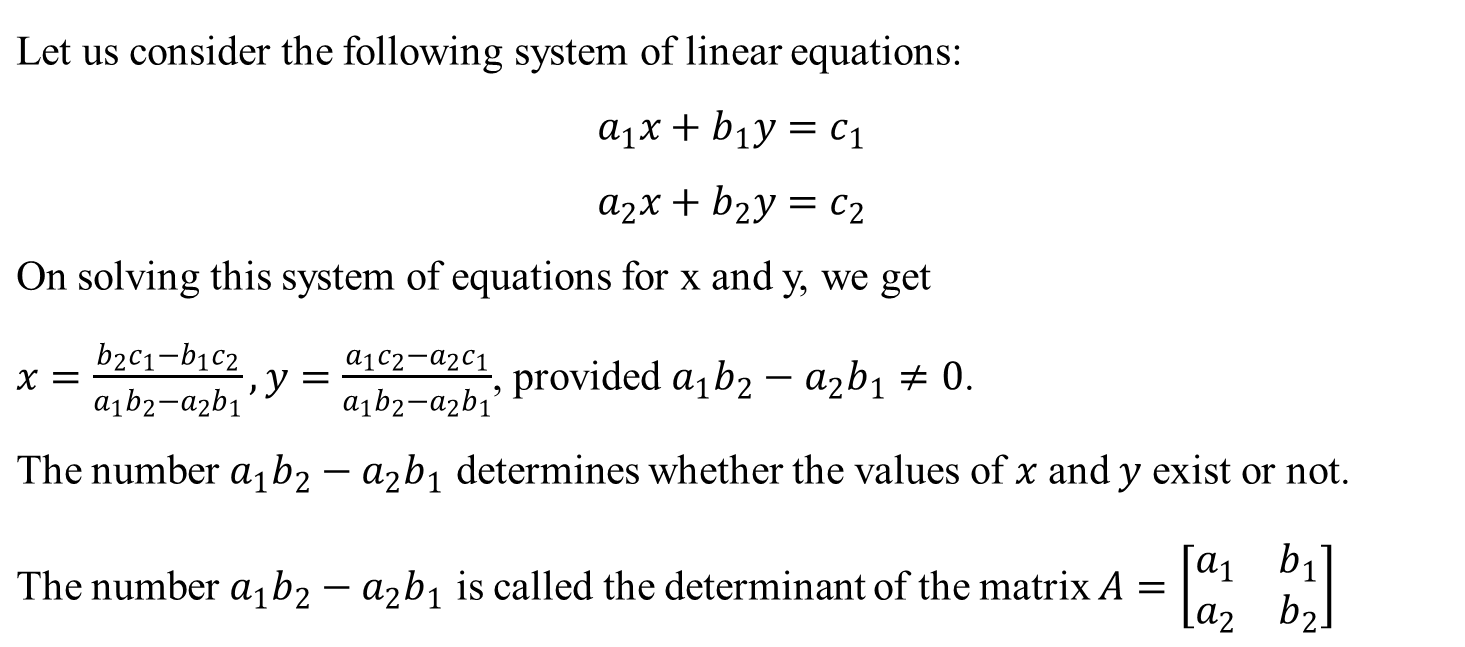 13/06/23
DETERMINATES/041 MATHEMATHICS/MADHANKUMAR A /MATHS/SNS ACADEMY
4/18
Determinant of a matrix of order two
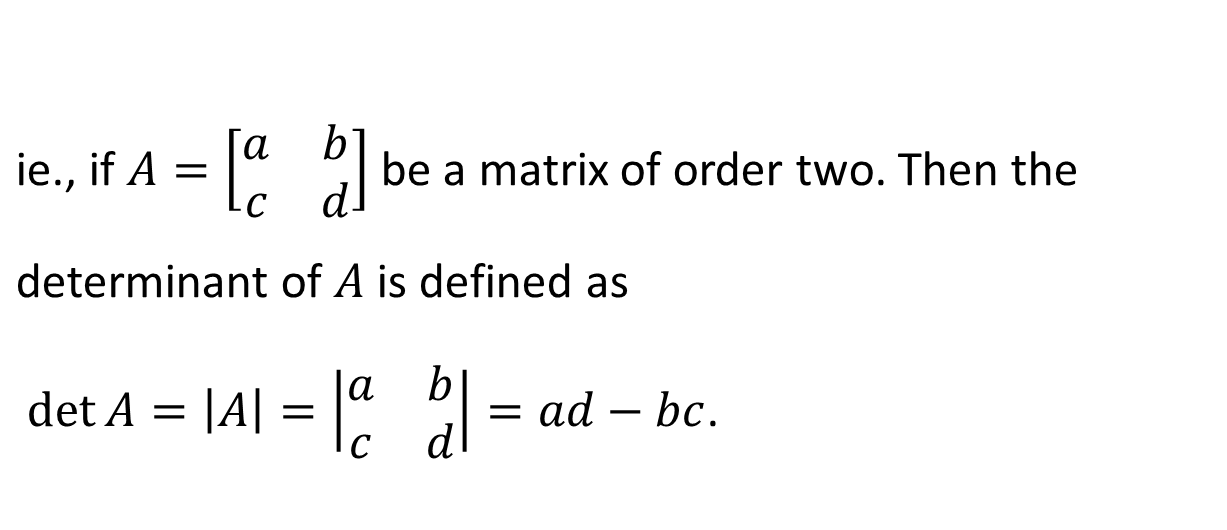 13/06/23
DETERMINATES/041 MATHEMATHICS/MADHANKUMAR A /MATHS/SNS ACADEMY
5/18
Determinant of a matrix of order  3
Determinant of a matrix of order three can be determined by expressing it in terms of second order determinants. This is known as expansion of a determinant along a row (or a column).
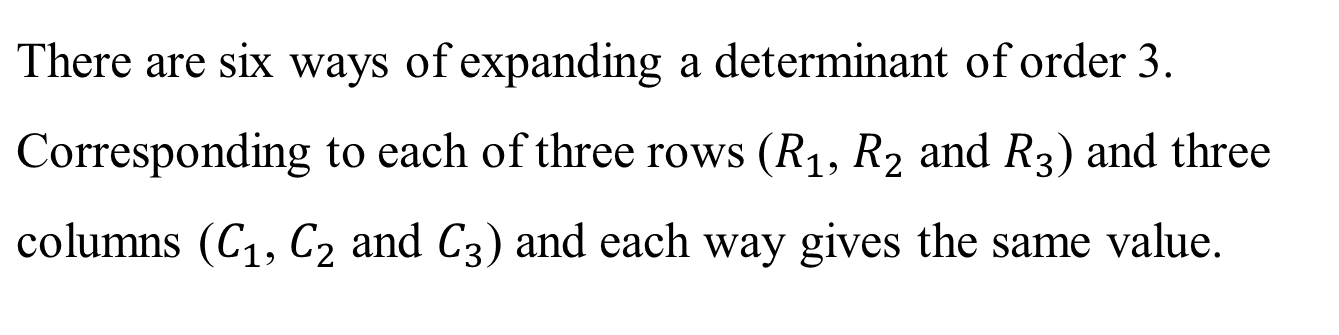 13/06/23
DETERMINATES/041 MATHEMATHICS/MADHANKUMAR A /MATHS/SNS ACADEMY
6/18
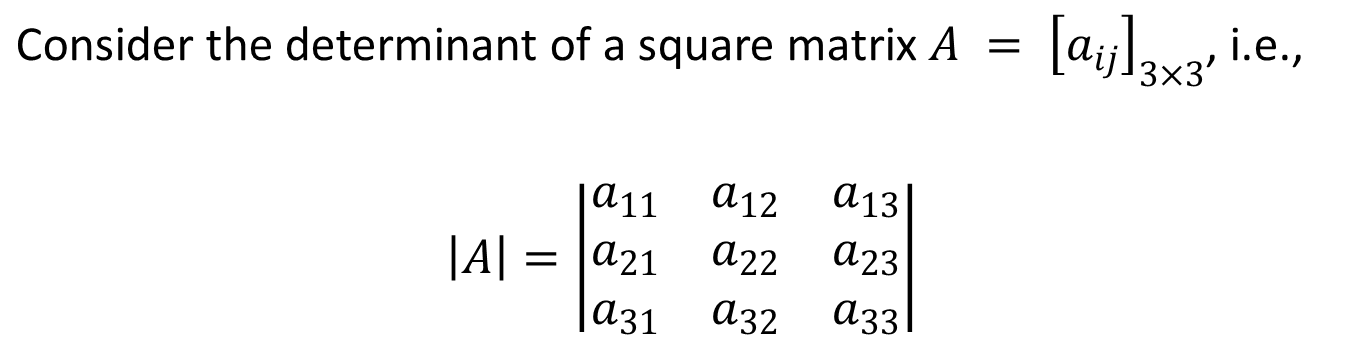 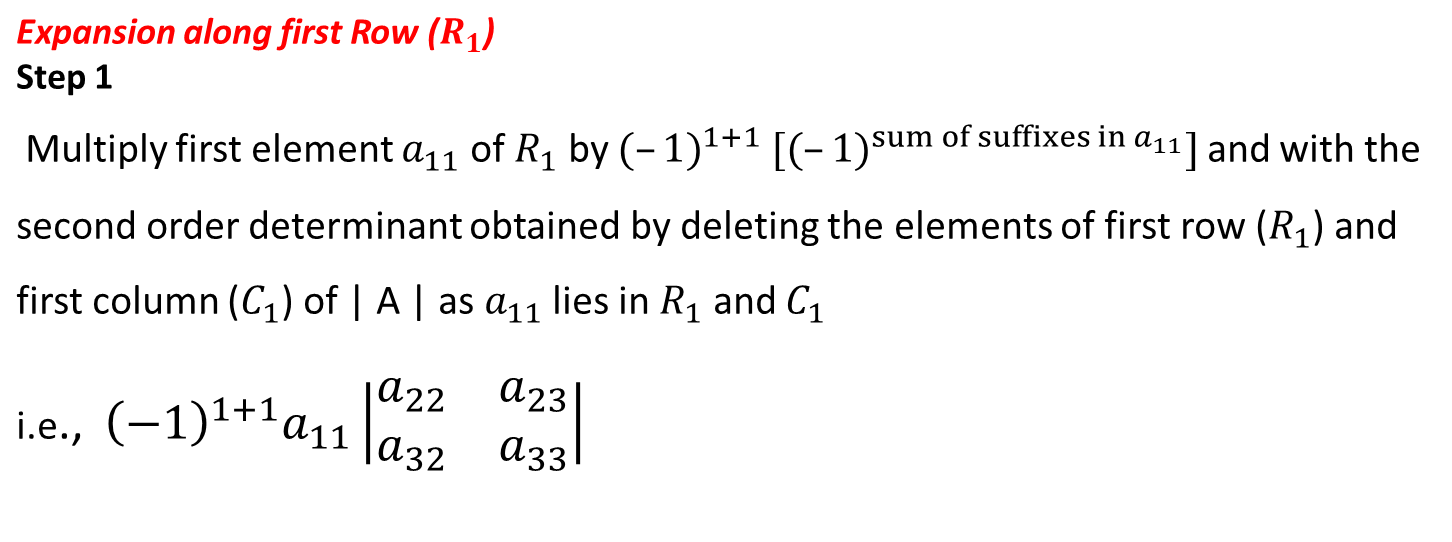 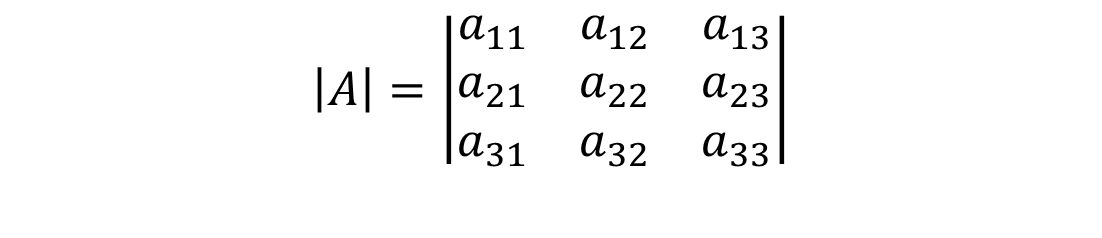 13/06/23
DETERMINATES/041 MATHEMATHICS/MADHANKUMAR A /MATHS/SNS ACADEMY
7/18
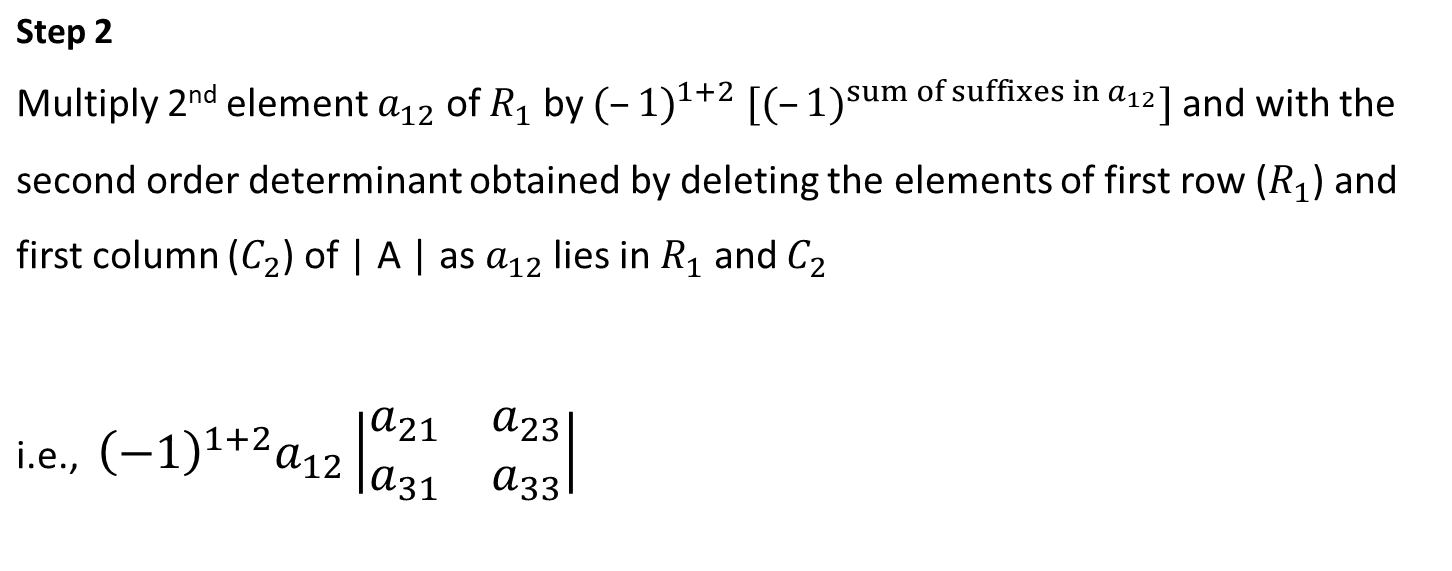 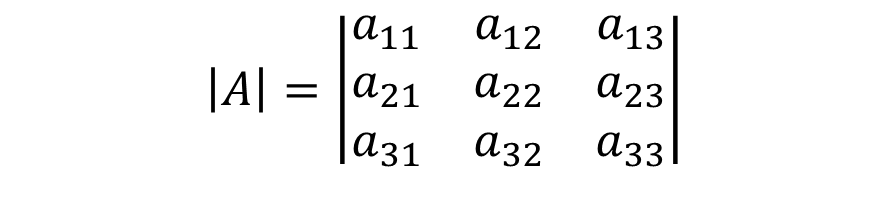 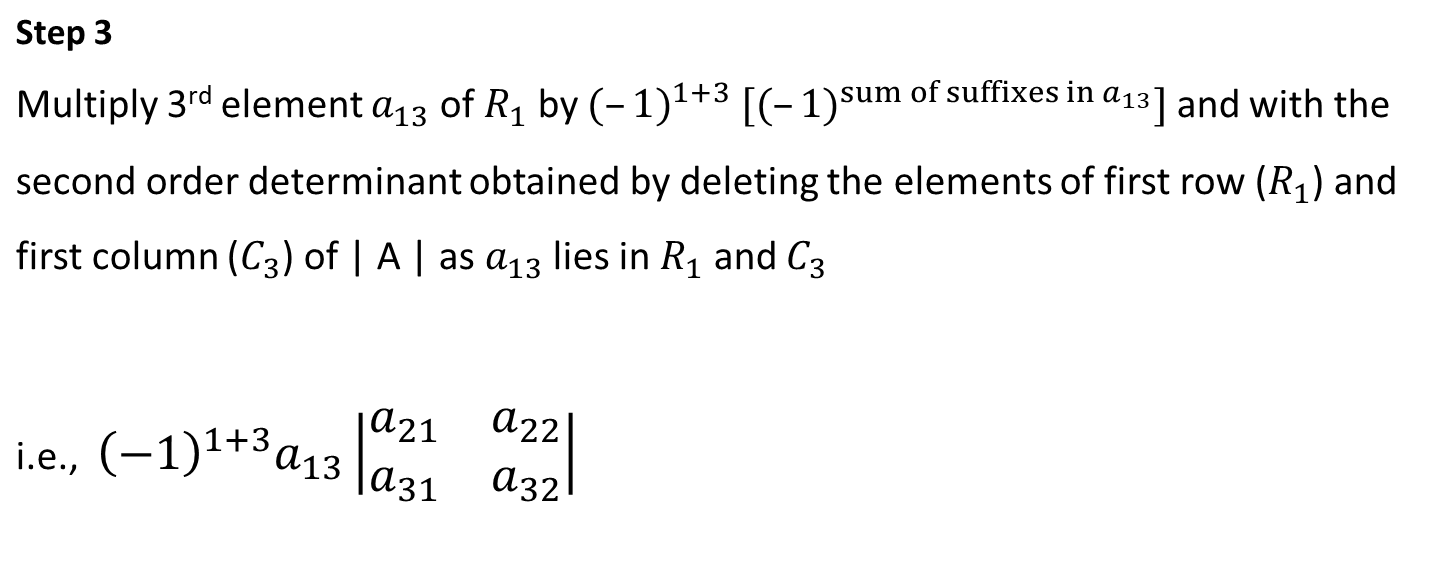 13/06/23
DETERMINATES/041 MATHEMATHICS/MADHANKUMAR A /MATHS/SNS ACADEMY
8/18
Step 4 
Now the expansion of determinant of A, that is, | A | written as sum of all three terms obtained in steps 1, 2 and 3 above is given by
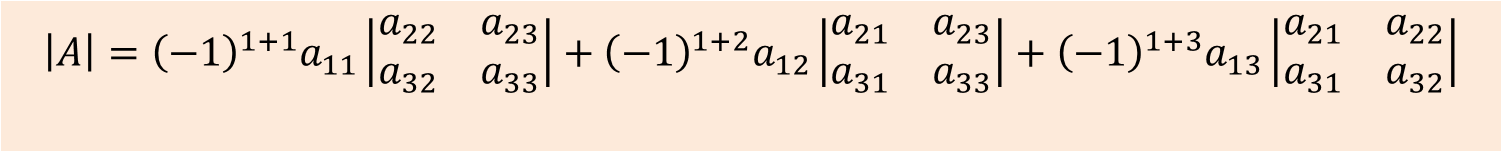 13/06/23
DETERMINATES/041 MATHEMATHICS/MADHANKUMAR A /MATHS/SNS ACADEMY
9/16
MINORS AND COFACTORS
Minor of an element
To each element of a matrix, a number called its minor is associated.

The minor of an element is the value of the determinant obtained by deleting the row and column containing the element.
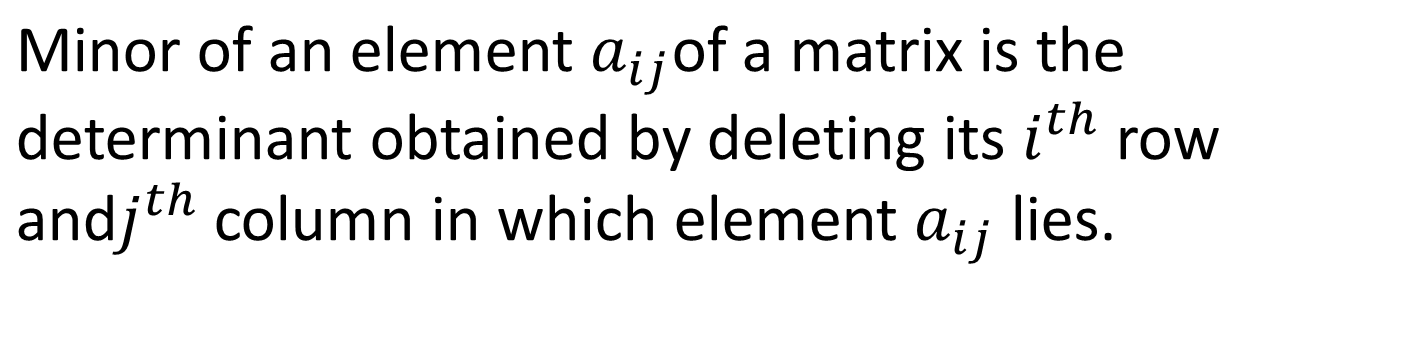 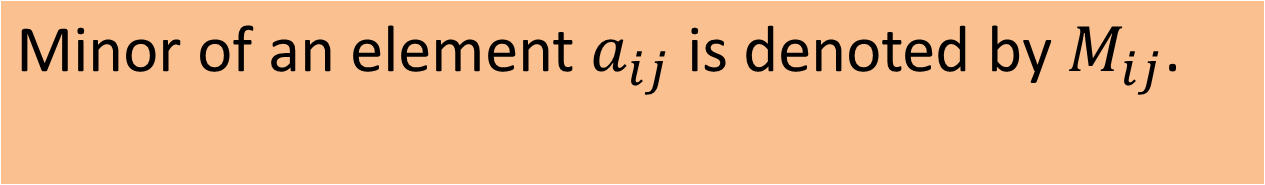 Remark Minor of an element of a matrix of order n (n ≥ 2) is a determinant of order  n – 1.
13/06/23
DETERMINATES/041 MATHEMATHICS/MADHANKUMAR A /MATHS/SNS ACADEMY
10
10/18
Minors and Cofactors
Cofactor of an element
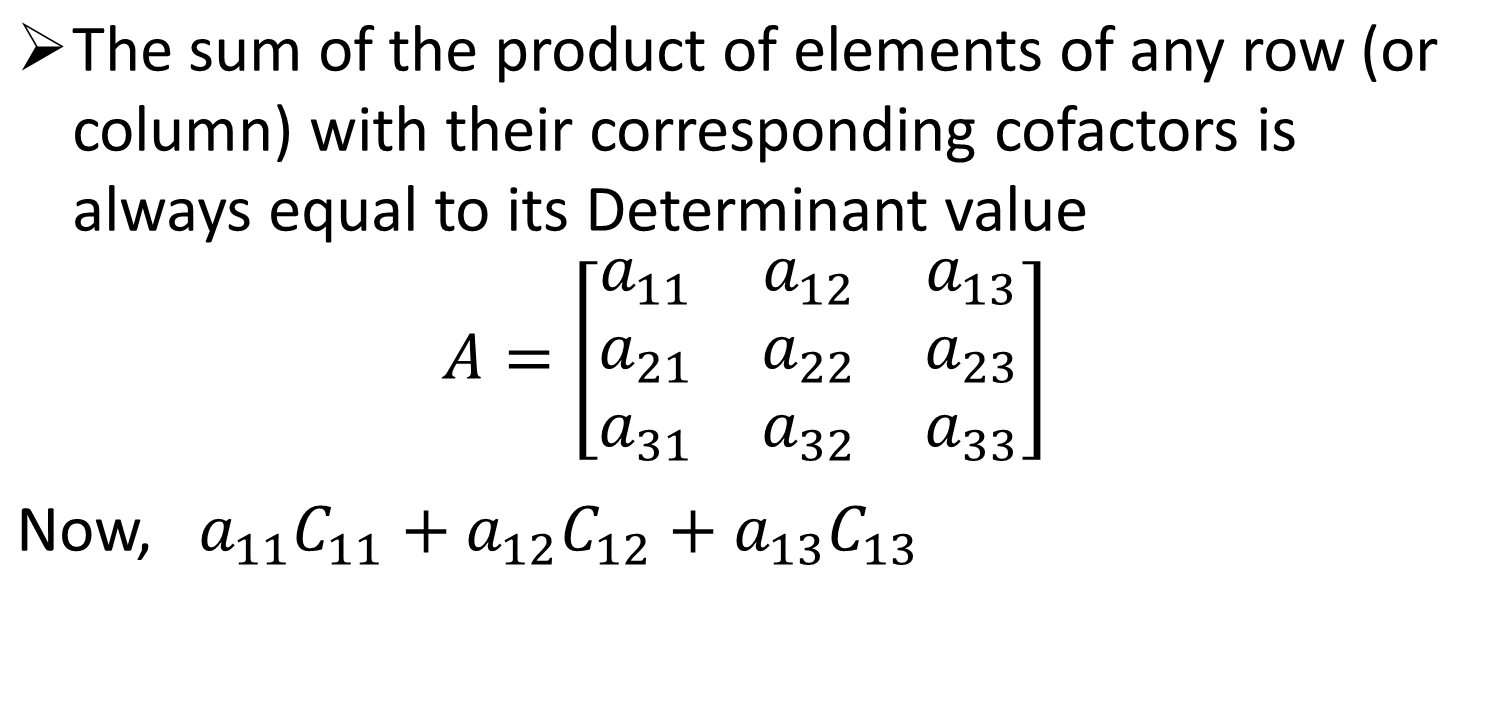 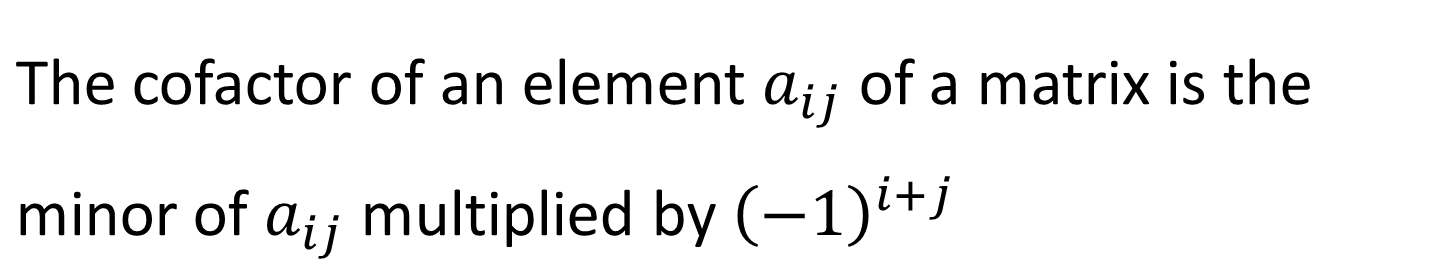 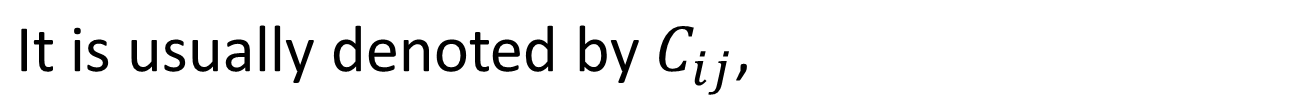 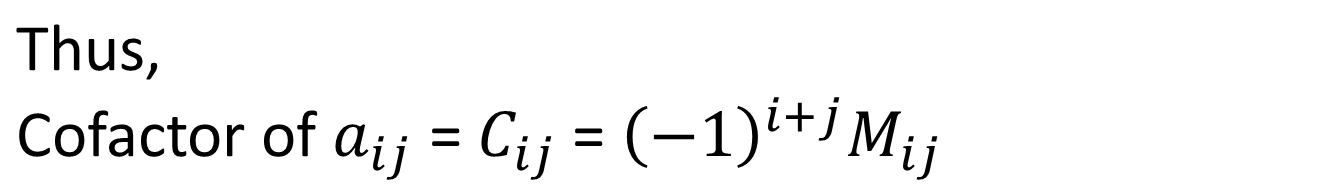 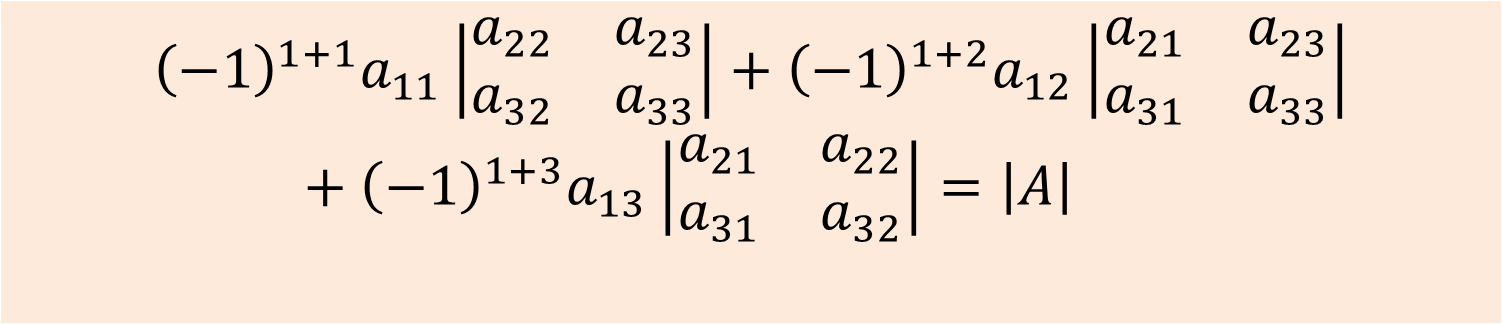 11/18
13/06/23
DETERMINATES/041 MATHEMATHICS/MADHANKUMAR A /MATHS/SNS ACADEMY
If elements of a row (or column) are multiplied with cofactors of any other row (or column), then their sum is zero.
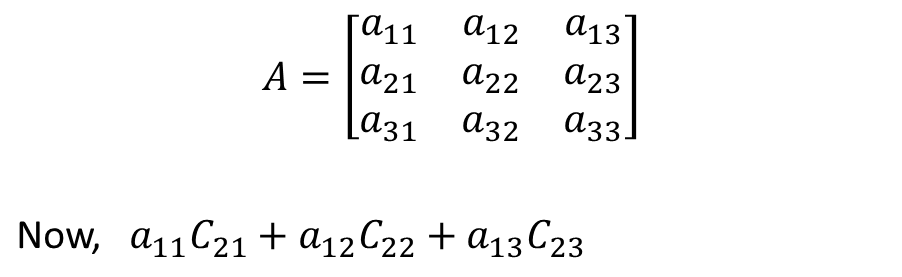 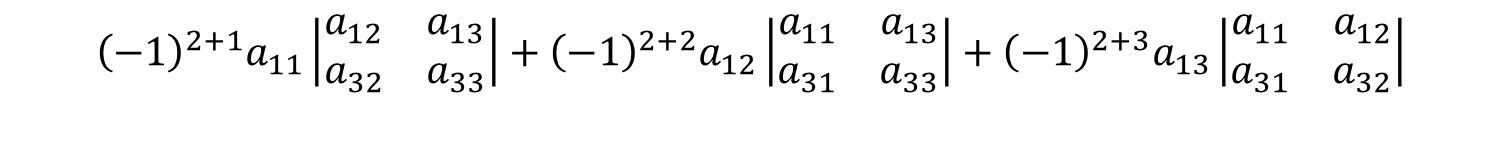 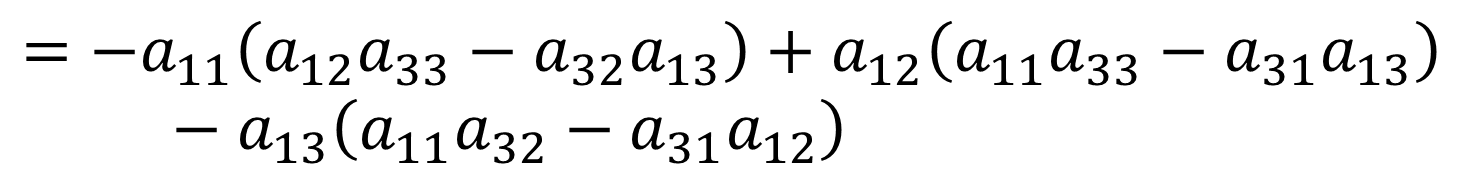 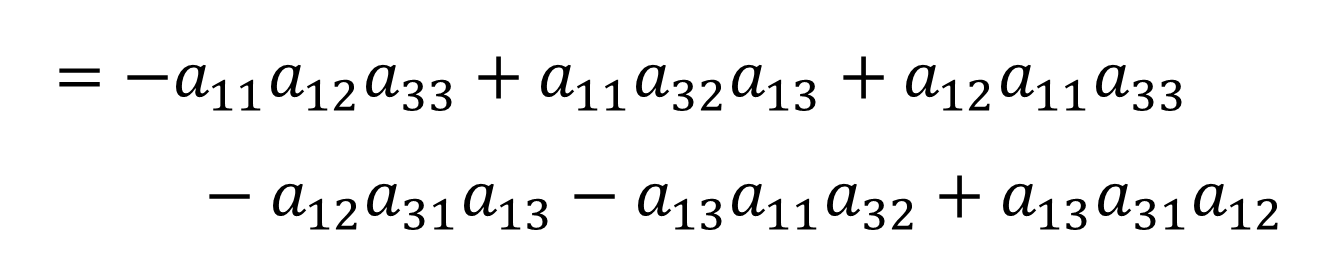 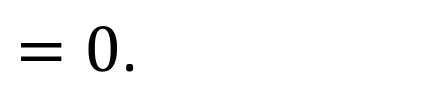 13/06/23
DETERMINATES/041 MATHEMATHICS/MADHANKUMAR A /MATHS/SNS ACADEMY
12
12/18
Adjoint of a Square matrix of Order 2
ADJOINT OF A SQUARE MATRIX
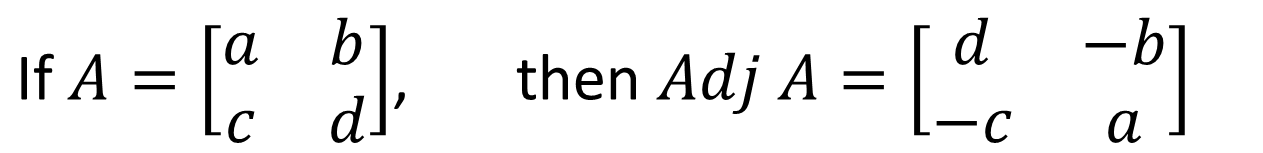 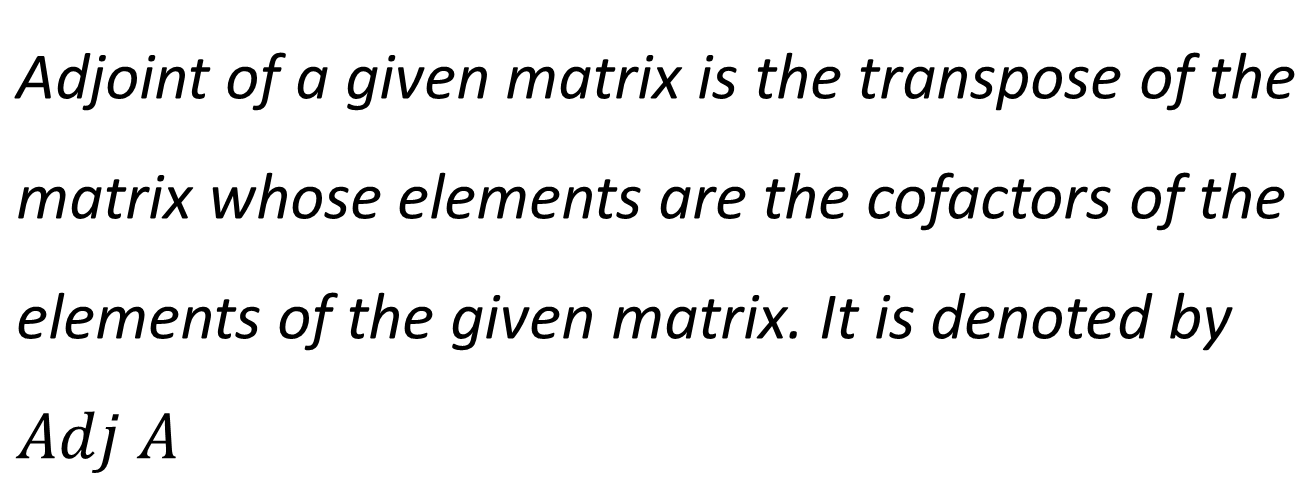 Adjoint of a Square matrix of Order 3
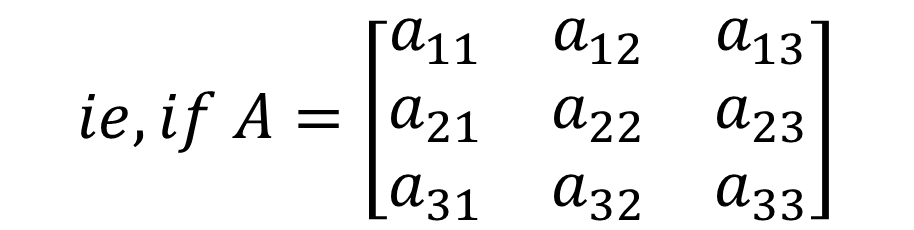 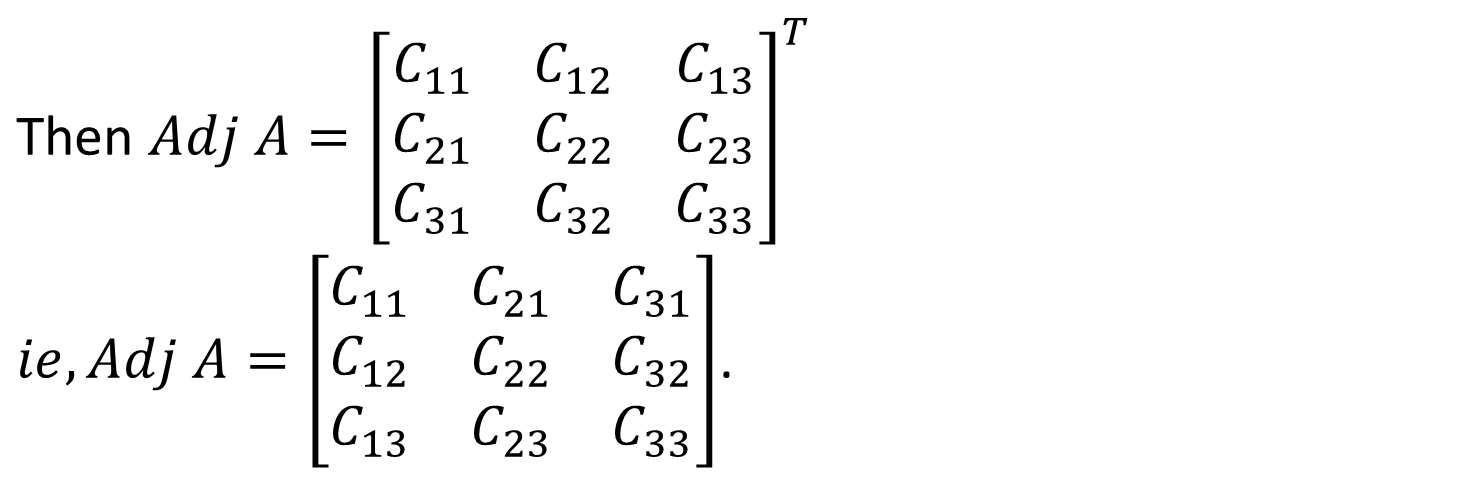 13/06/23
DETERMINATES/041 MATHEMATHICS/MADHANKUMAR A /MATHS/SNS ACADEMY
13/18
INVERSE OF A MATRIX
Properties of Inverse
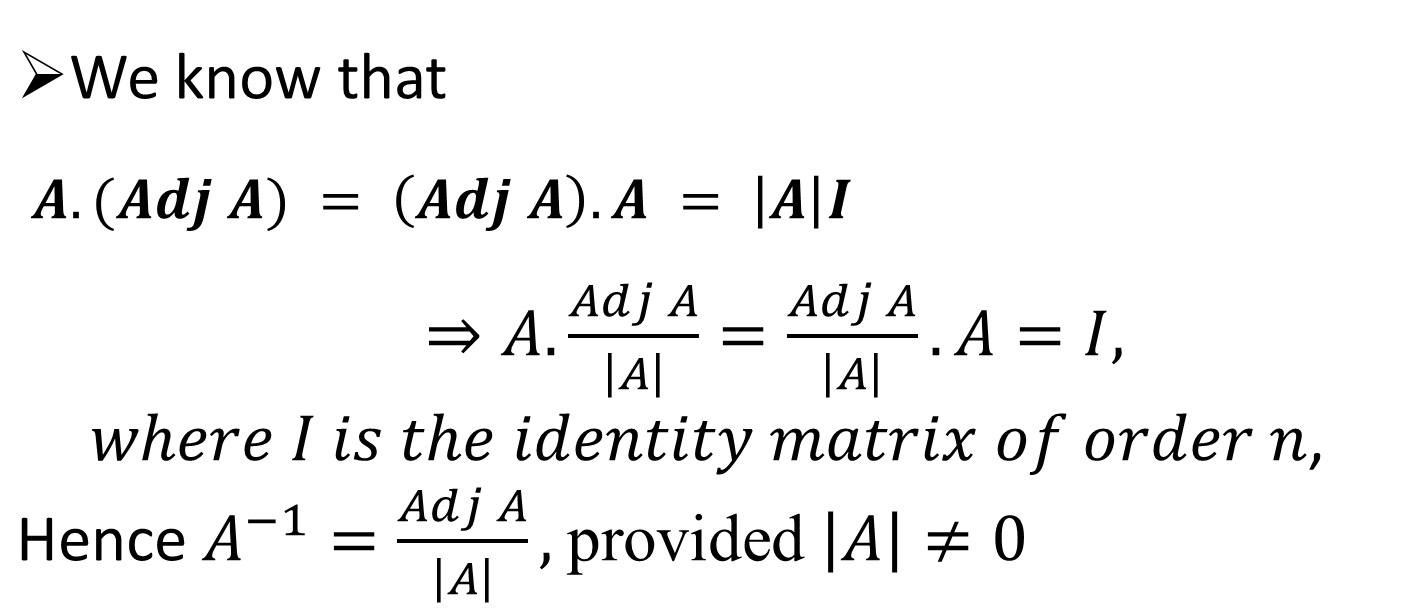 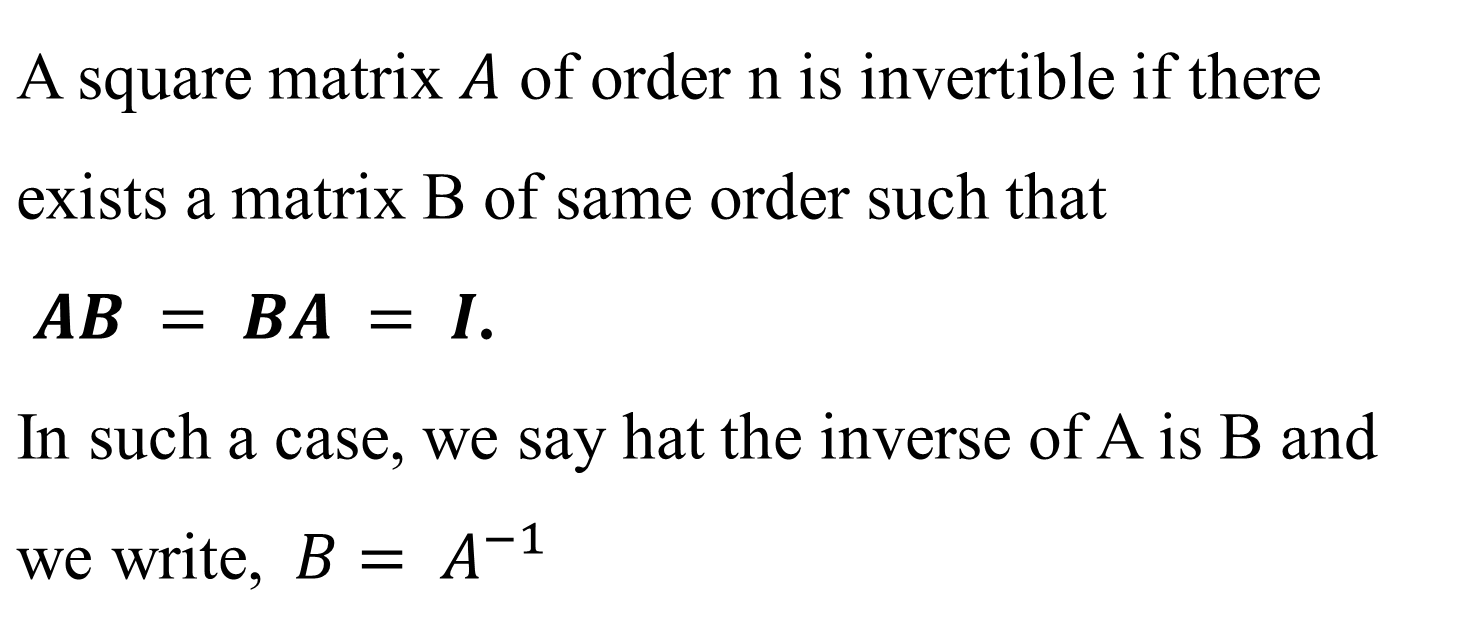 Hence a square matrix A is invertible if and only if A is non-singular.
13/06/23
DETERMINATES/041 MATHEMATHICS/MADHANKUMAR A /MATHS/SNS ACADEMY
14
14/18
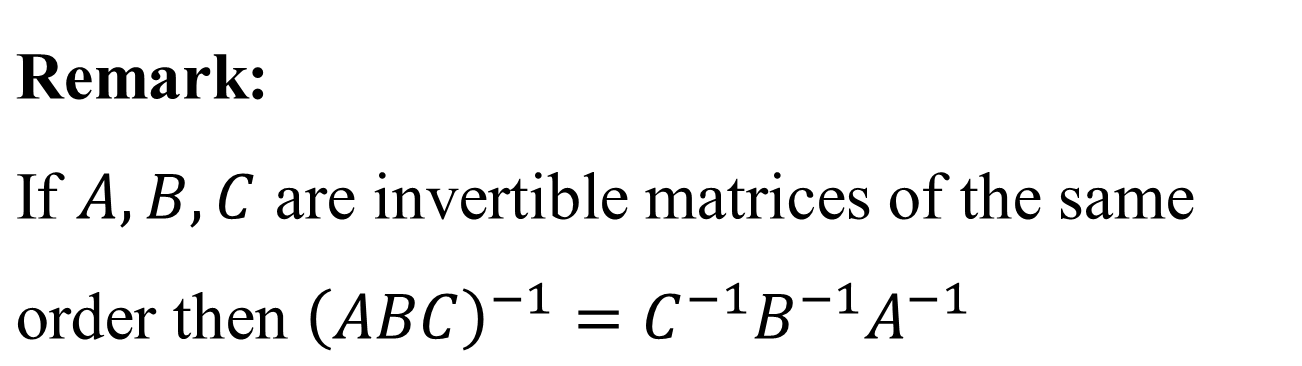 Every invertible matrix possesses a unique inverse
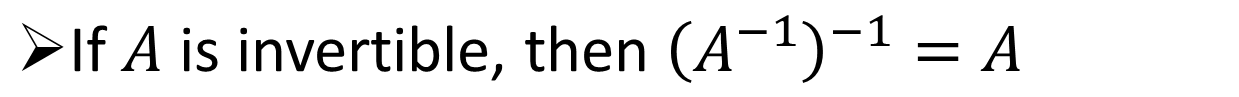 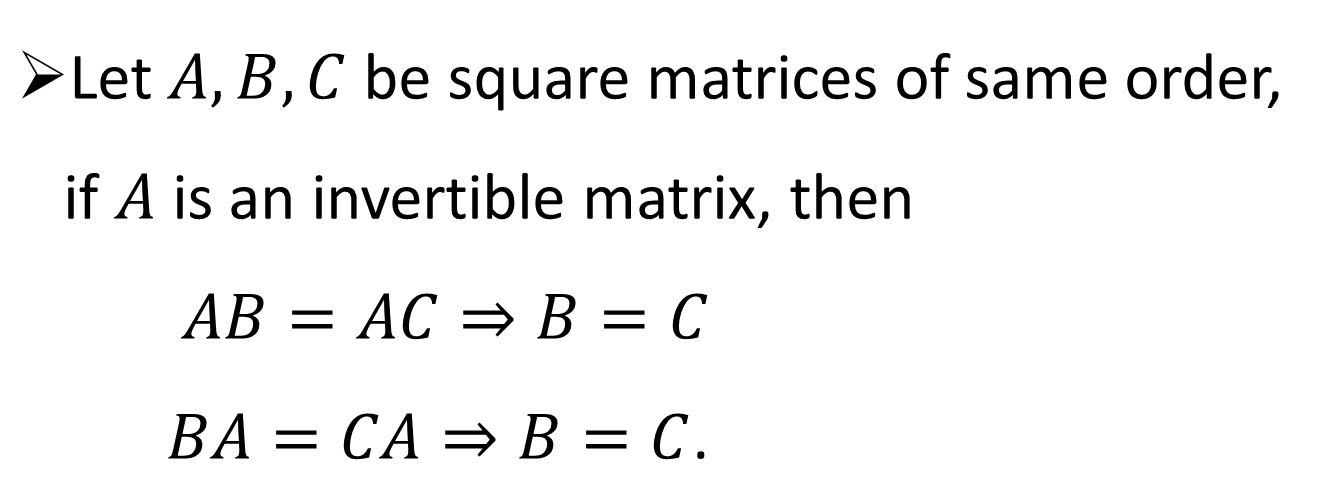 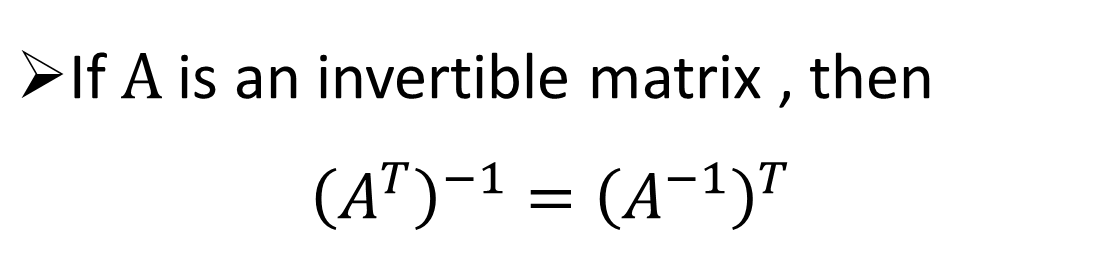 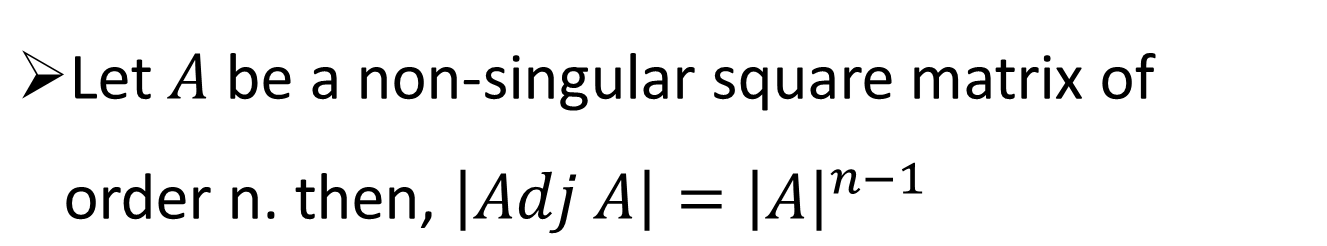 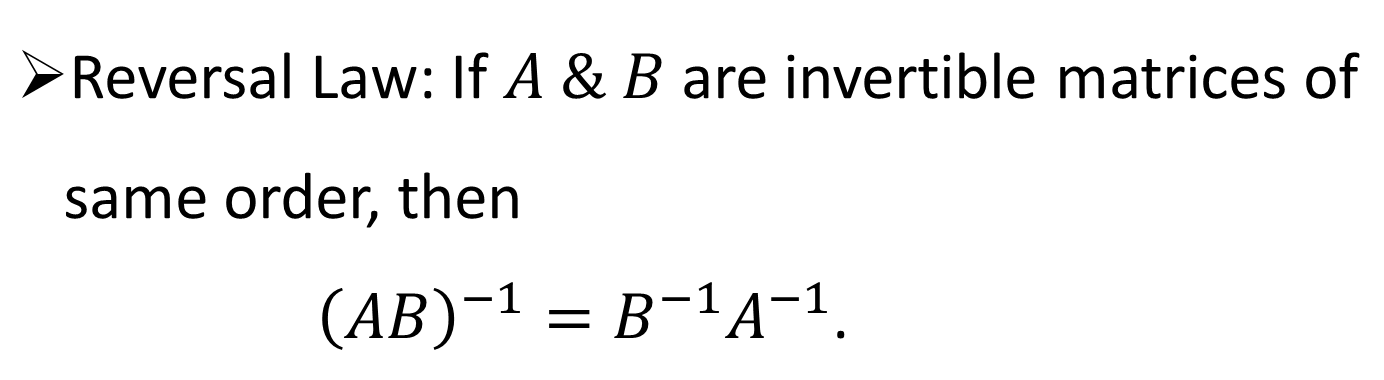 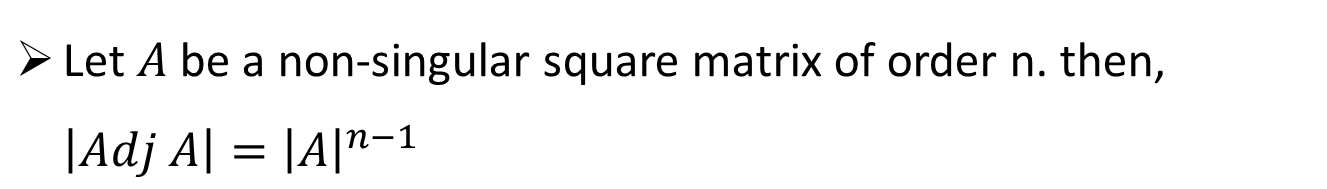 15/16
13/06/23
DETERMINATES/041 MATHEMATHICS/MADHANKUMAR A /MATHS/SNS ACADEMY
SOLUTION OF A SIMULTANEOUS LINEAR EQUATIONS
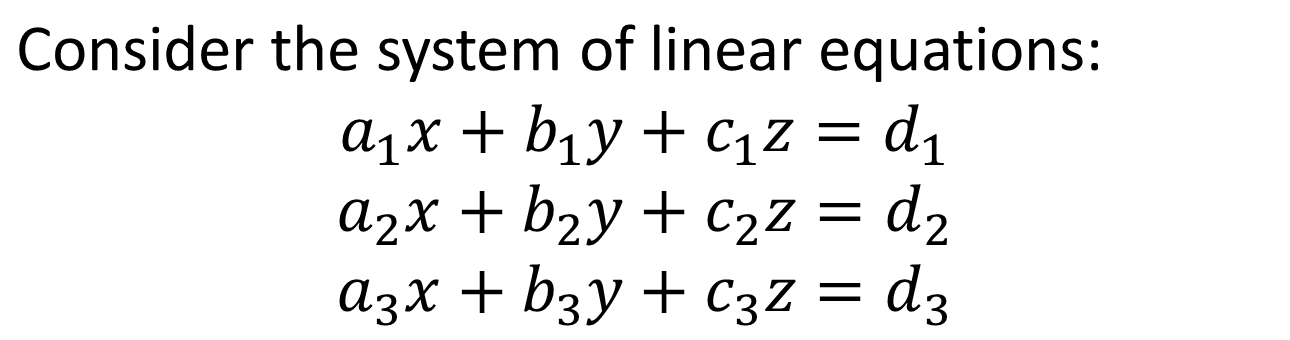 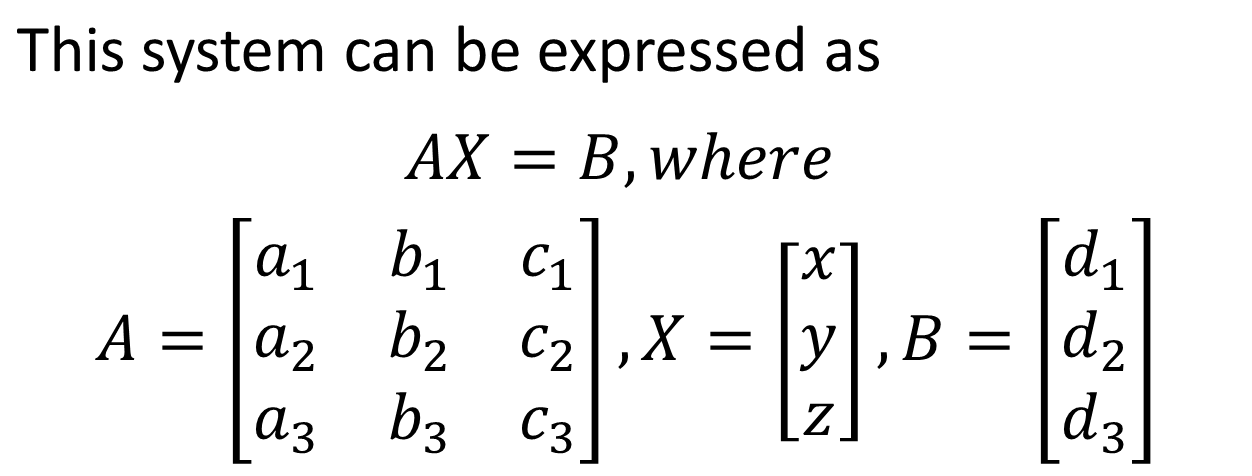 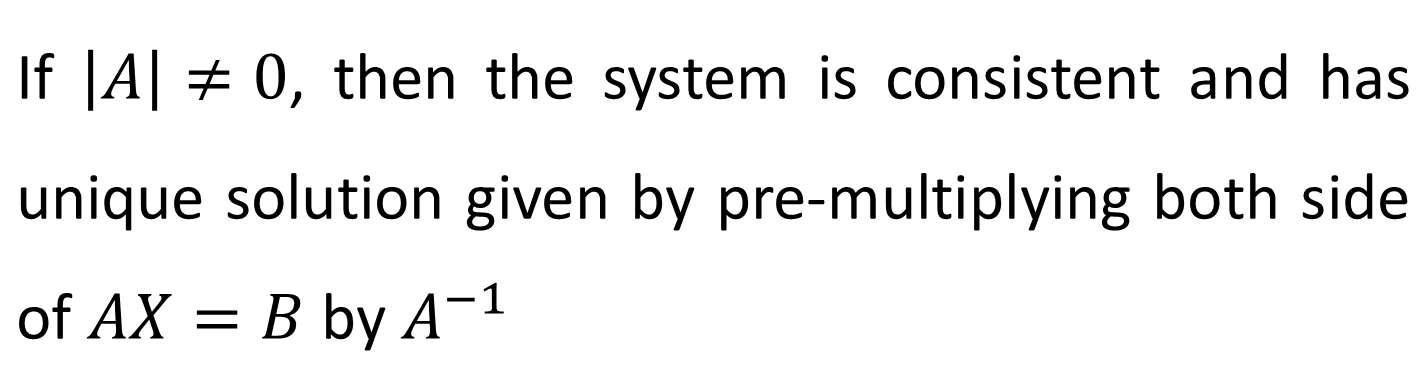 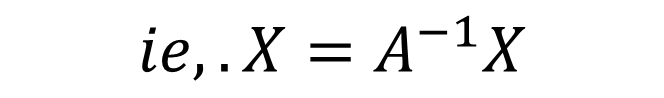 13/06/23
DETERMINATES/041 MATHEMATHICS/MADHANKUMAR A /MATHS/SNS ACADEMY
16
16/18
Questions:
Evaluate the determinants
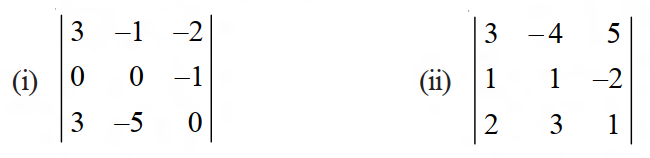 Find the area of the triangle whose vertices are (3, 8), (– 4, 2) and (5, 1).
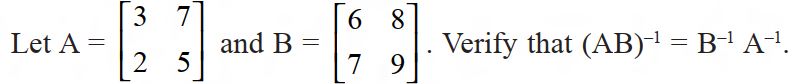 Solve the following system of equations by matrix method.3x – 2y + 3z = 82x + y – z = 14x – 3y + 2z = 4
13/06/23
DETERMINATES/041 MATHEMATHICS/MADHANKUMAR A /MATHS/SNS ACADEMY
17/18
References
https://d2cyt36b7wnvt9.cloudfront.net/exams/wp-content/uploads/2019/12/06154041/Maths_Ch-041.pdf
https://www.selfstudys.com/books/ncert-new-book/english/12th/mathematics-part-i/4-determinants/143831
https://www.slideshare.net/SeyidKadher1/determinants-68070113
https://www.rcboe.org/cms/lib/GA01903614/Centricity/Domain/2819/determinants.ppt
13/06/23
DETERMINATES/041 MATHEMATHICS/MADHANKUMAR A /MATHS/SNS ACADEMY
18
18/18